Module 2. Human rights of older people
About
The human rights training toolkit has been developed for HelpAge International staff members, network members and partners to learn about the rights of older people and key elements of a human rights-based approach to ageing.
This is the second of three PowerPoint slide decks to accompany each of the three training modules. Module 2 focuses on the rights of older people, relevant rights provisions and gaps in the human rights framework.
[Speaker Notes: If you this module immediately follows a training session on Module 1 (including an introduction), then hide this slide.]
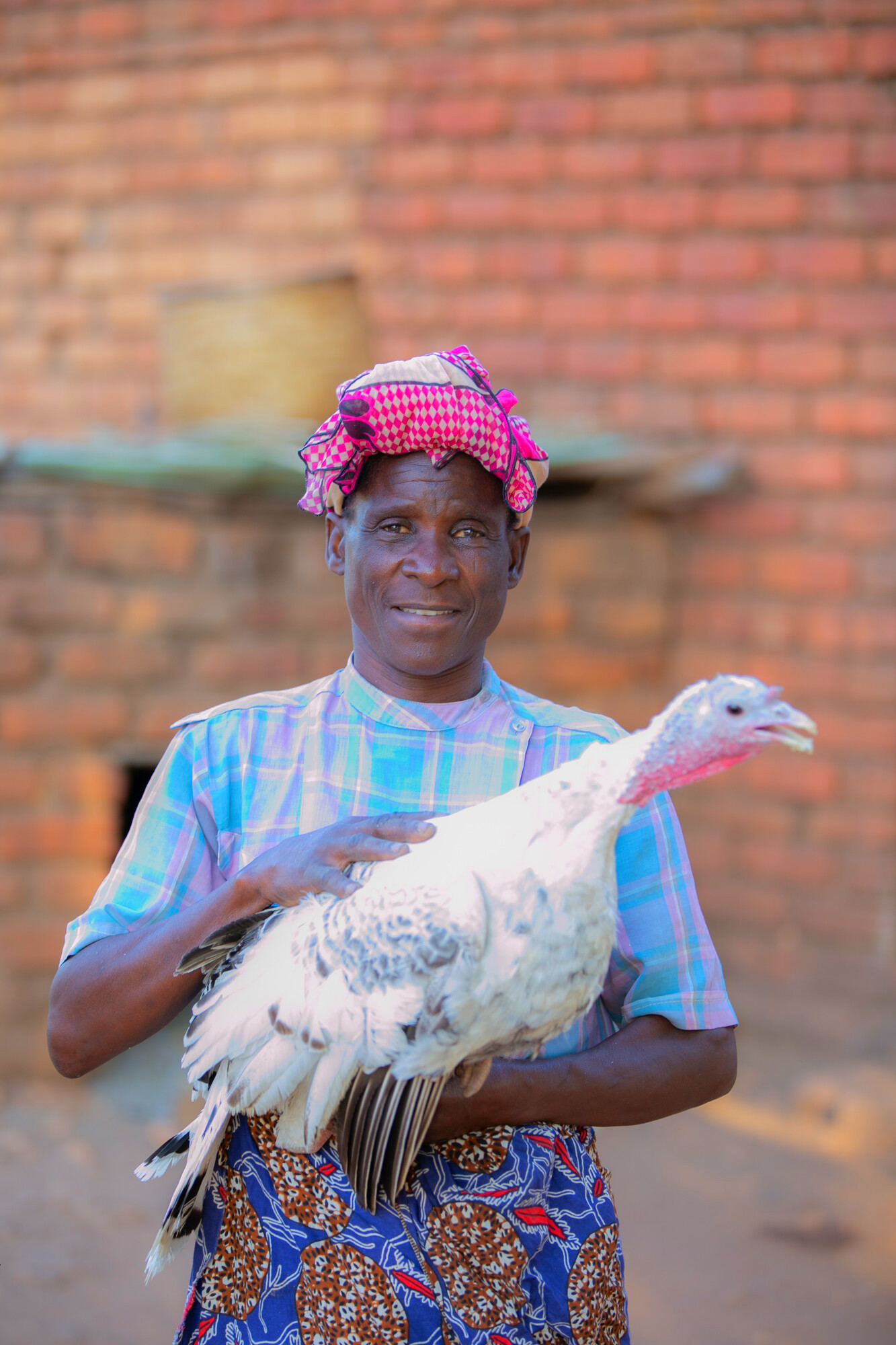 Module 2: Outline
Older people in the existing human rights framework 
Income security 
Healthy ageing
Inclusion and participation
Situations of conflict and disaster
Climate change 
Gaps in the rights framework and the need for a new Convention
Objectives and expectations
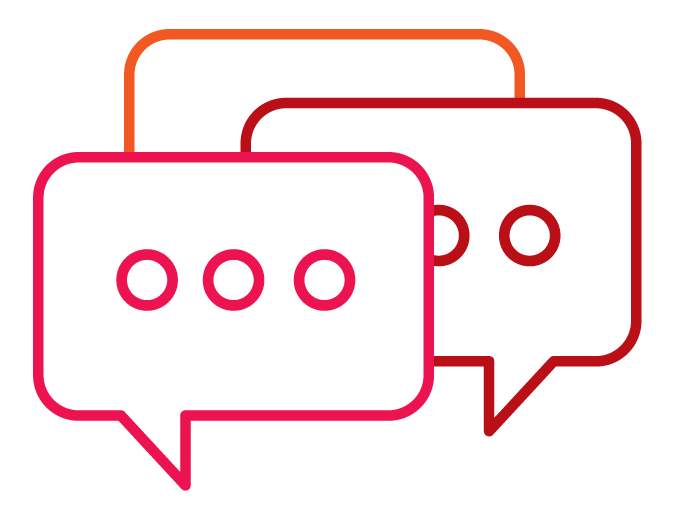 [Speaker Notes: If you this module immediately follows a training session on Module 1 (including an introduction), then hide this slide.]
Older people in the 
human rights framework
Existing norms & standards
International human rights framework 
All human rights apply in older age 
No specific UN Convention on the rights of older persons 
Regional frameworks 
Inter-American Convention on Protecting the Human Rights of Older Persons (2015)
Protocol on the Rights of Older Persons in Africa (2016)
	      Not yet in force
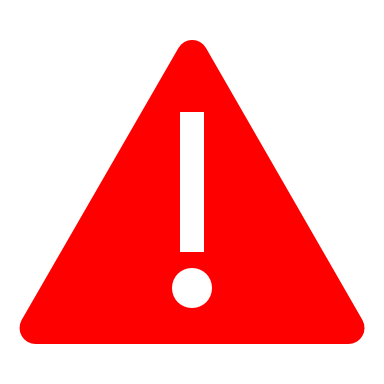 Older people’s human rights
Income security
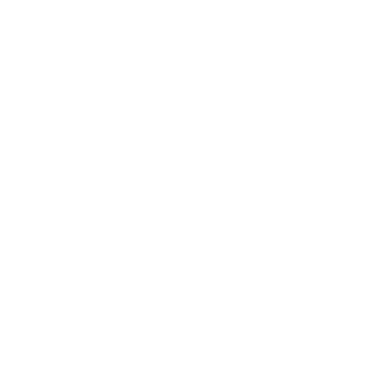 Right to social security
Article 9 International Covenant on Economic, Social and Cultural Rights (CESCR)
Protection against income insecurity, unaffordable healthcare and insufficient support from families
Core elements  
Availability
Adequacy 
Affordability 
Accessibility
Right to an adequate standard of living
Art. 11 CESCR

Core elements:
Availability
Adequacy 
Affordability 
Accessibility
…
Access to work and employment
Articles 6-7 CESCR
Includes right to fair wages, equal remuneration for work of equal value, equal opportunity for promotion 
Includes right to safe and healthy working conditions
Core elements  
Availability
Accessibility 
Acceptability and quality
What older people say about their rights
https://www.youtube.com/watch?v=kJ_MKWIRK-o
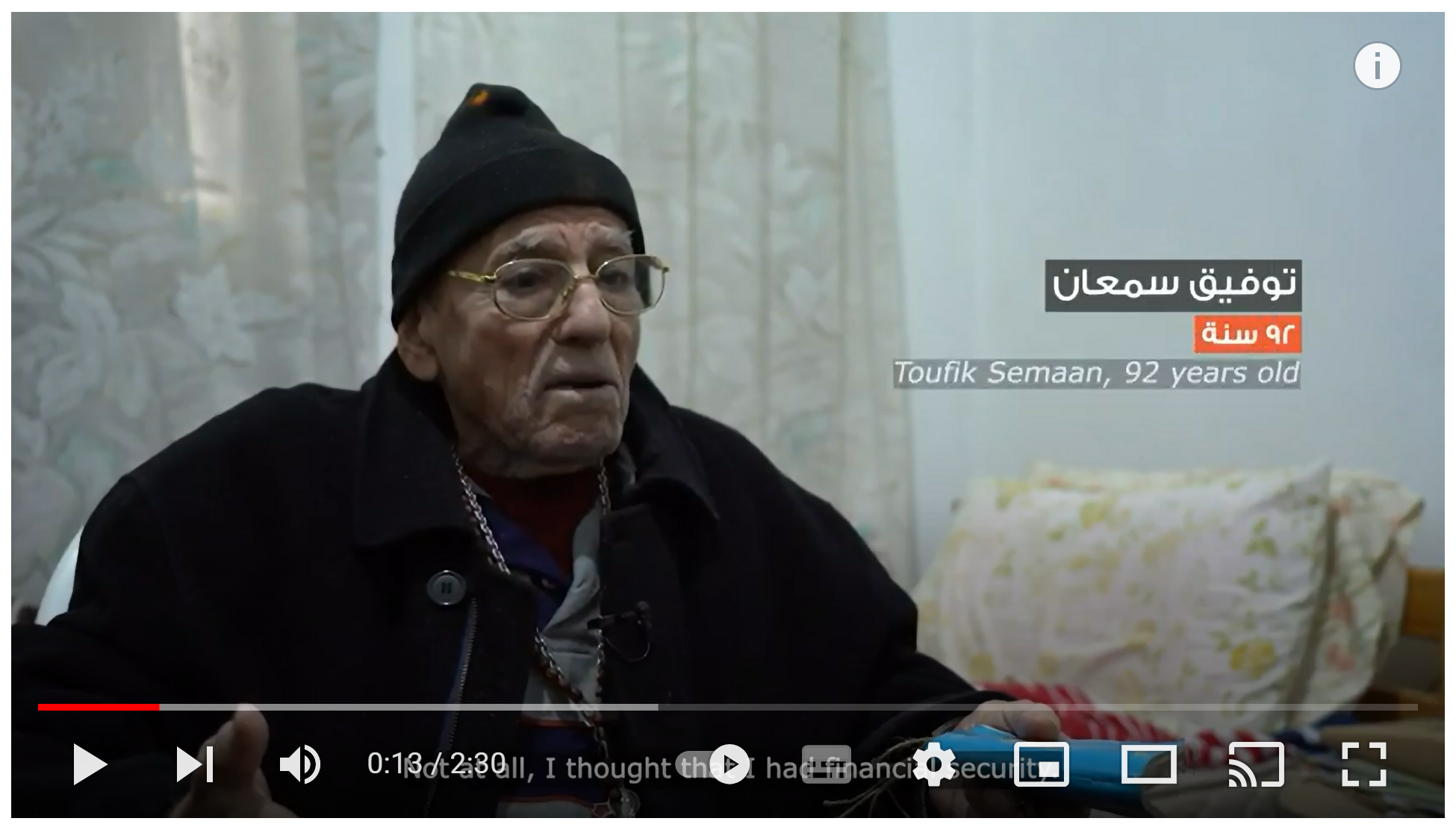 [Speaker Notes: HelpAge consults with older people regularly about the challenges they face in the enjoyment of their human rights. A recent video shows some of these particular challenges in Lebanon.]
Group discussion: which human rights challenges do older people face that affect their income security
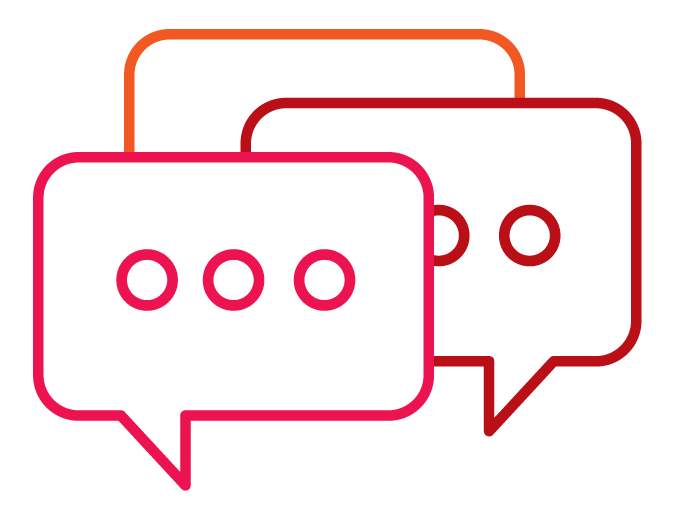 Healthy ageing
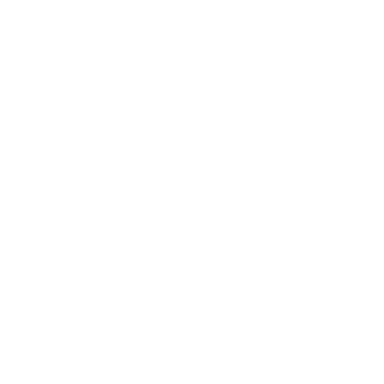 Right to health
Article 12 CESCR
Requires an integrated approach, combining elements of preventive, curative and rehabilitative health treatment with measures to maintain older people’s functionality and autonomy, and the provision of palliative and end-of-life care
Core elements  
Availability
Accessibility 
Affordability
Acceptability and quality
Rights of older people in residential care
The right to live independently and be included in the community: article 19 Convention on the rights of persons with disabilities (CRPD)
Other relevant rights: 
Prohibition of cruel, inhuman or degrading treatment 
Right to privacy
Right to liberty and security 
Right to free and informed consent
…
Group discussion: which human rights challenges do older people face that affect their health
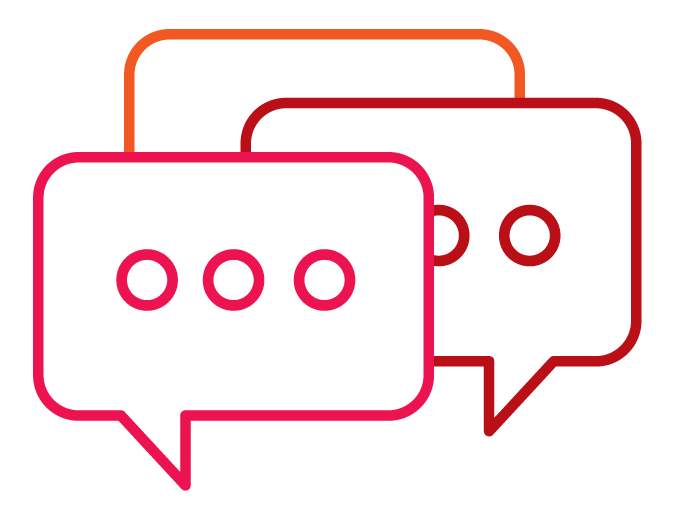 Inclusion & 
participation
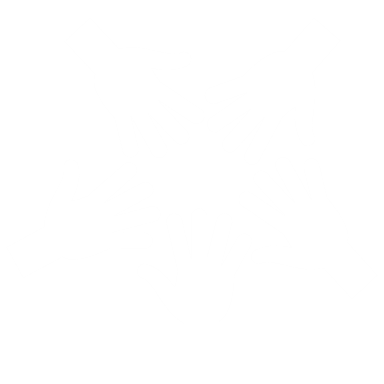 Right to participate in public and political life
Article 25 International Covenant on Civil and Political Rights (ICCPR)
It includes older people’s right to: 
participate in the conduct of public affairs, either directly or through their freely chosen representatives;
vote and be elected; and 
have access to public service positions.
Closely linked to right to accessibility, right to freedom of expression and right to freedom of association.
Right to participate in social and cultural life
Article 15(1)(a) CESCR
Older people as transmitters of information, knowledge, traditions and cultural values
Closely linked to older people’s right to education 
Core elements  
Availability	
Accessibility 
Affordability
Acceptability
Appropriateness
Right to independent living
Article 19 Convention on the rights of persons with disabilities (CRPD) 
The right to living independently and being included in the community includes:
 Choosing freely where to live and with whom
 Access to support services – including personal assistance
 Access to general community services and facilities 
Closely linked to the right to legal capacity (art. 12 CRPD)
Right to accessibility
Article 9 CRPD
Older people must have equal access to: 
 the physical environment 
 transportation
 information and communications 
 other public facilities and services, in urban and rural areas
Group discussion: which human rights challenges do older people face that affect their inclusion and participation
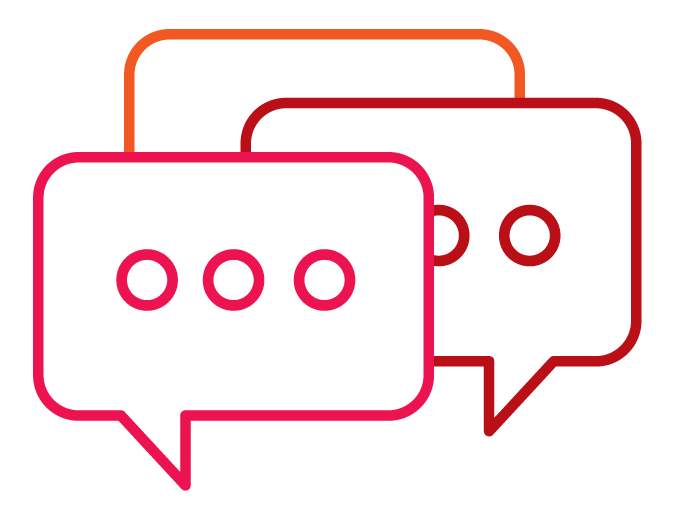 Situations of conflict 
& disaster
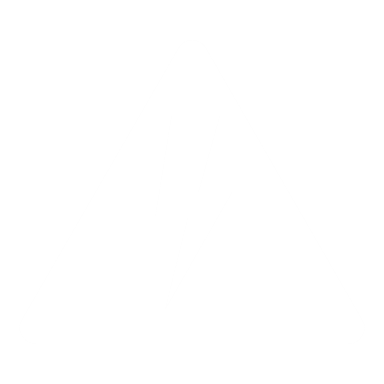 Older people’s rights in conflict & disaster situations
Article 11 CRPD
Article 29 Inter-American Convention on OP Rights 
Article 14 African Protocol on OP Rights
Non-derogable human rights 
Right to life 
Prohibition of torture 
Prohibition of slavery 
Principle of legality and non-retroactivity of the law 
Freedom of thought, conscience and religion
Group discussion: which human rights challenges do older people face in situations of conflict and disaster?
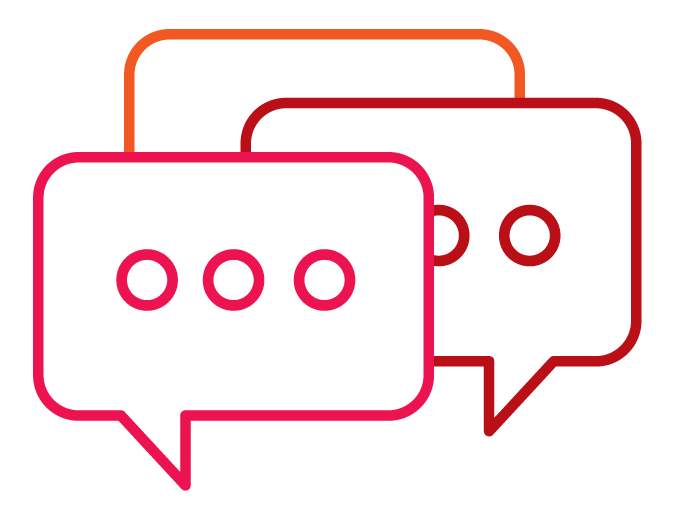 Climate change
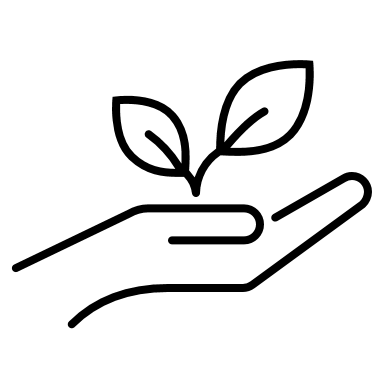 Older people’s rights in the context of climate change
Rights to life, health and safety 
Right to adequate standard of living 
Right to clean, healthy and sustainable environment
Group exercise:which human rights challenges do older people face in the context of climate change?
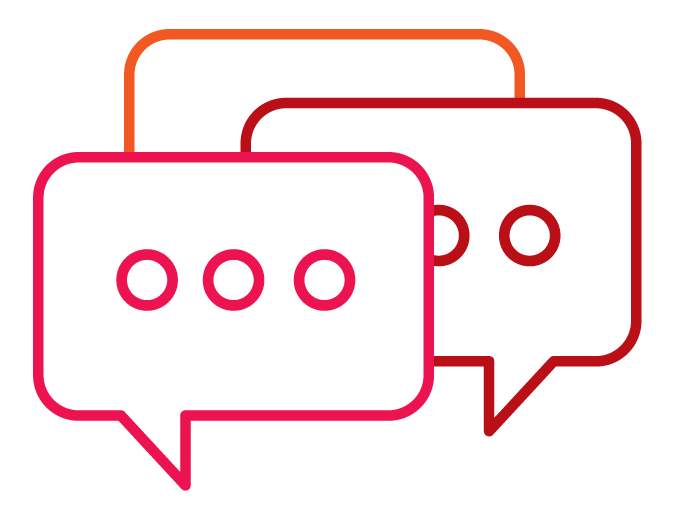 Gaps in the human rights framework
Gaps in the human rights framework
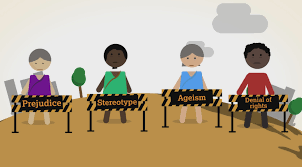 How older people's human rights are denied - animation
[Speaker Notes: Watch this video: https://www.youtube.com/watch?v=ekLjnHtwPc8]
Why we need a UN Convention
https://www.youtube.com/watch?v=yw_pzeh4WNI&t=4s
HelpAge’s advocacy for a UN Convention
[Speaker Notes: The UN Open-ended Working Group is now at the pre-negotiation phase of a UN convention on the rights of older people. This means it is building consensus among Member States on the need for a new convention. We want the Open-ended Working Group to move to a negotiation phase where it will start drafting and negotiating the text of a new convention. We need more governments to voice their support for a new convention to reach this phase.

HelpAge is therefore also engaging with other human rights bodies , such as: 
the Human Rights Council, 
the Office of the High Commissioner on Human Rights (OHCHR) and 
the UN Independent Expert on the rights of older persons. 

It has in the past also submitted reports to UN treaty bodies and will engage more them in the future. 

For more information, see https://www.helpage.org/what-we-do/rights-of-older-people/un-convention-on-the-rights-of-older-people/]
The Global Alliance on the Rights of Older People
Established in 2011 with over 400 members worldwide
Mission = to support and enhance civil society engagement with Member States and NHRIs at all levels around a convention on the rights of older persons
Annual Global Rally 
More information: https://rightsofolderpeople.org/
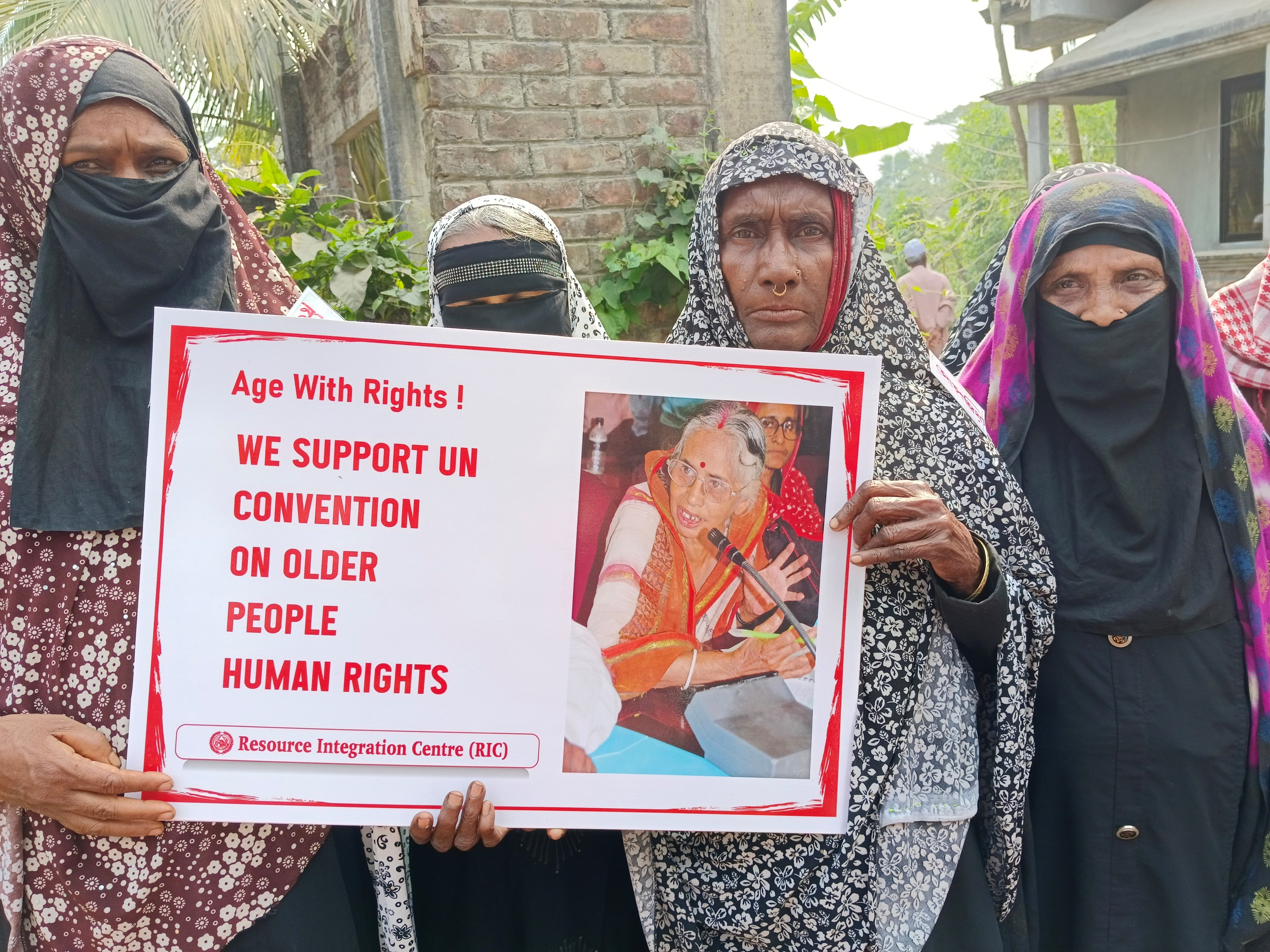 Group exercise: What should be included in the UN Convention on the Rights of Older Persons?
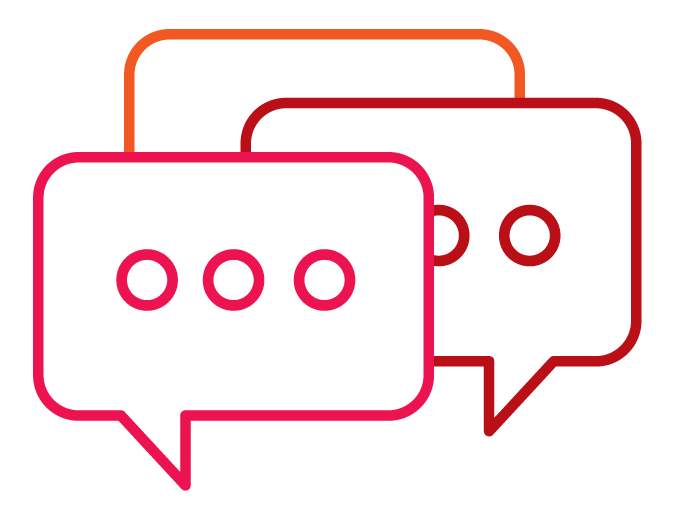 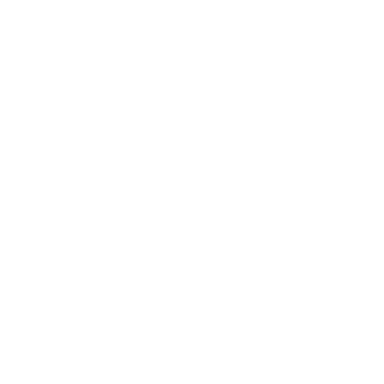 It’s quiz time!
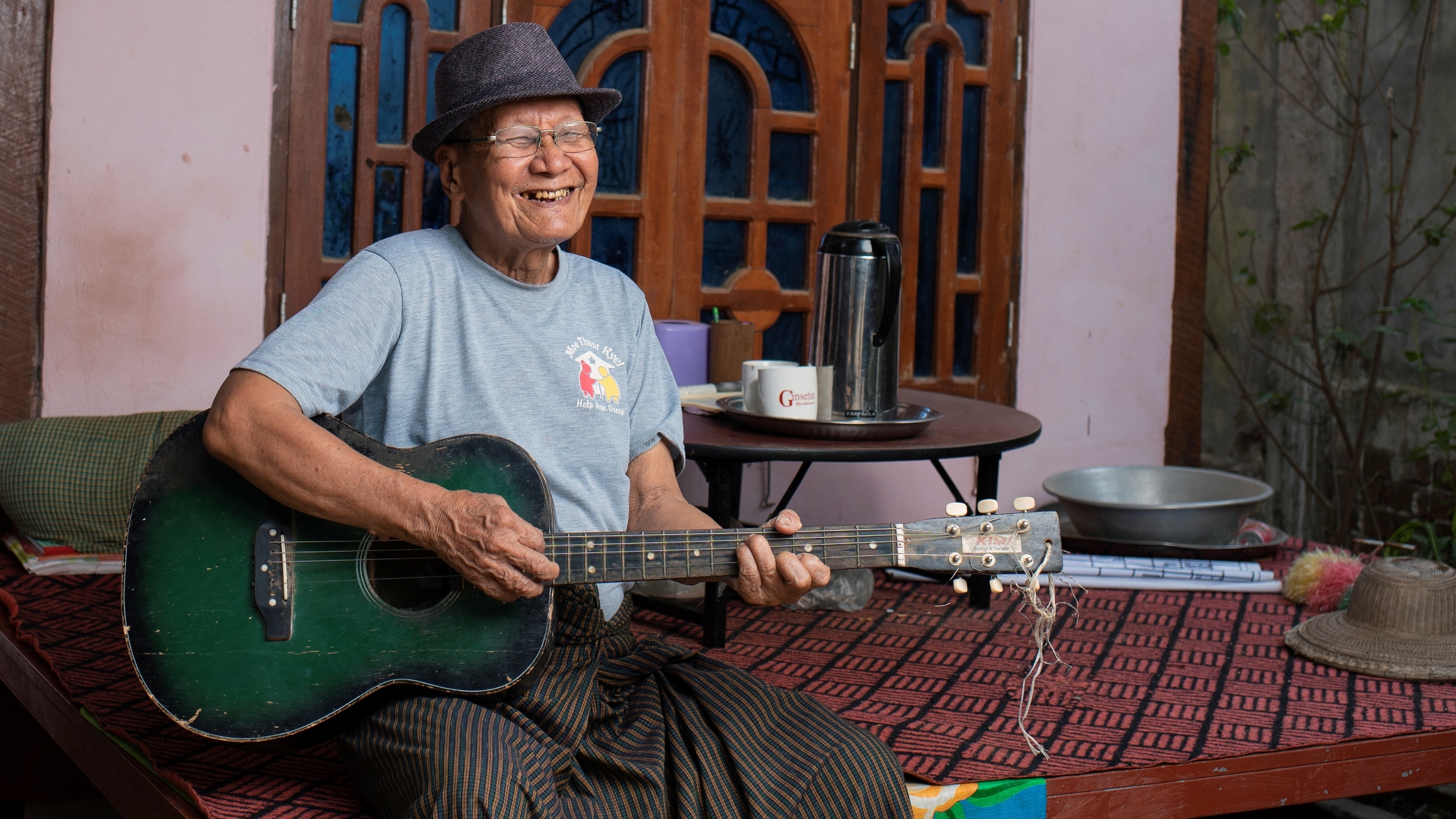 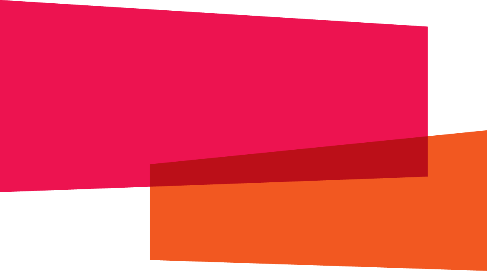 Thank you!
www.helpage.org
HelpAgeInternational
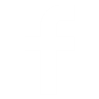 @HelpAge
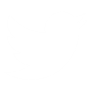